Background
Illuminating Lake Ecosystems project
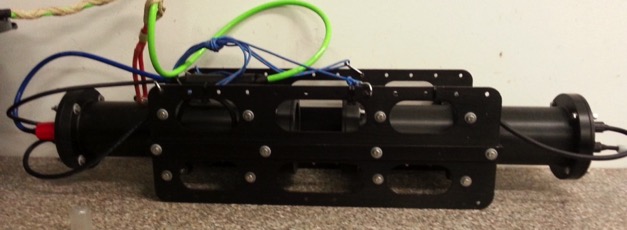 Why
High resolution in situ measurements
Welcome to the menu

Please select which box you want to open
use the yellow previous or next buttons to navigate between boxes; or
return to this menu slide by pressing the red cross

Also, most slides are interactive or have animations, animations you can play and replay using the orange start animation button. Check them out!
How
Making high resolution in situ measurements
You like it?
Contacts & more
Results
The difference between old and new
Processing
Images to numbers and objects to classes
CNN
The computer classifying objects
Profile data
Differences between day and night
Background Illuminating Lake Ecosystems project
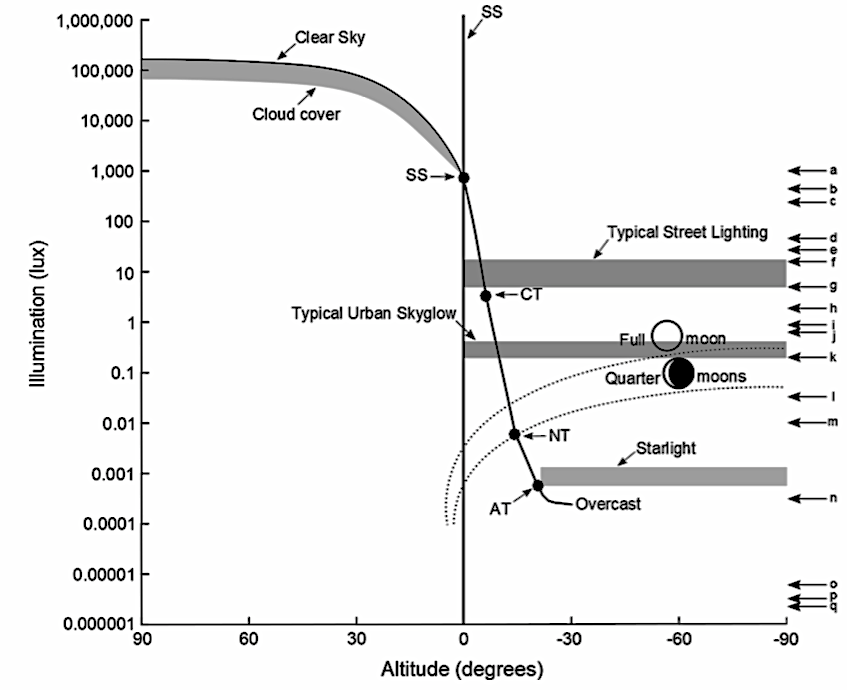 In lakes, natural light is essential for triggering diel rhythms, as well as rhythms on other times scales, such as lunar and seasonal cycles. In deep lakes, one such rhythm is the diel vertical migration of zooplankton (including water fleas) and fish. Under natural conditions, water fleas reside in deep water layers during the day to avoid predation by visual predators. At night, they migrate towards the water surface to feed on algae. Skyglow can dramatically reduce this diel vertical migration. However, the extent to which such behavioural changes of water fleas affect planktonic food web interactions and the productivity of freshwaters is completely unclear.

The project “Illuminating Lake Ecosystems” seeks to elucidate these phenomena. We will experimentally control the level of skyglow in the IGB LakeLab to assess complex responses of lake ecosystems to this perturbation. We expect that the new light conditions affecting the physiology and behaviour of key species will result in multiple indirect effects mediated by species interactions. Consequently, the lake food web and biogeochemical fluxes could be markedly altered. We expect our results to provide fundamentally new insights into lake ecosystems and at the same time important information for future lake management in the face of ongoing light pollution.
Bergman (1988)
European perch 0,02 lux
Daphnia 0,01 luxFlik et al. (1997)
Next
Whyhigh resolution in situ measurements
Day
Night
Our aim:
Study migration response of zooplankton behaviour induced by low light levels
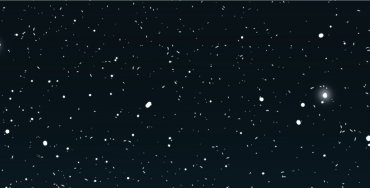 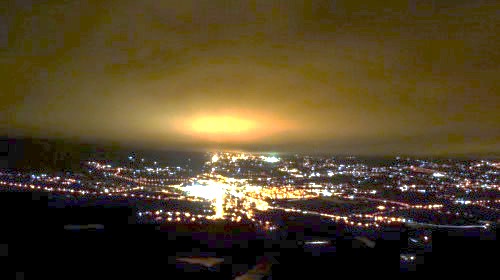 Method unable to reveal actual effects!
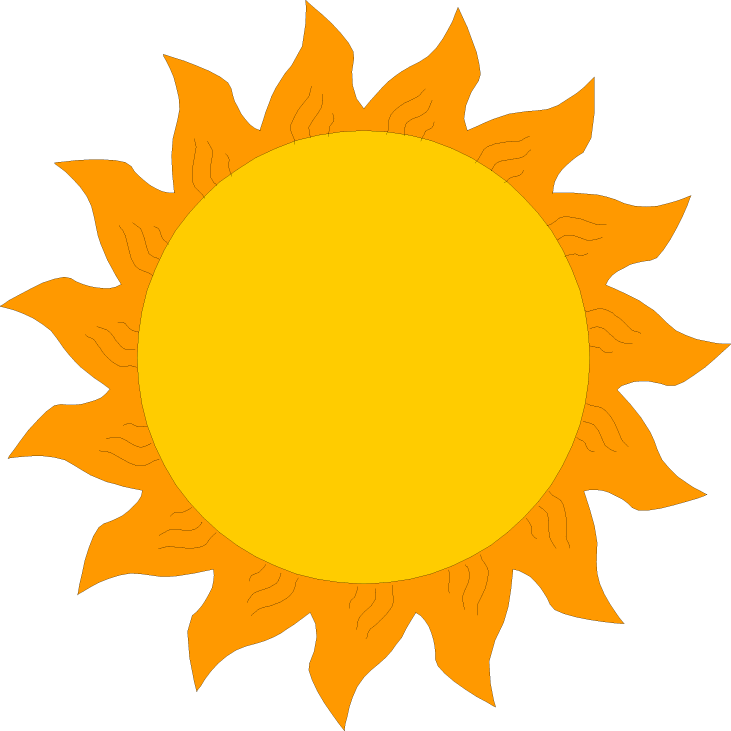 Why high resolution measurements:
With “normal” net sampling we can’t in situ measure a weak response variable
(see animation)
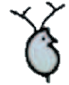 Run animation
Previous
Next
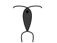 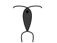 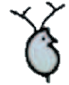 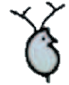 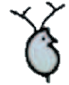 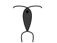 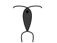 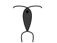 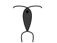 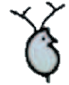 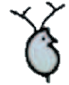 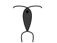 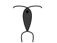 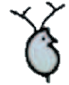 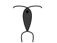 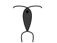 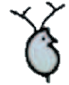 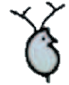 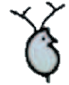 HowMaking high resolution in situ measurements
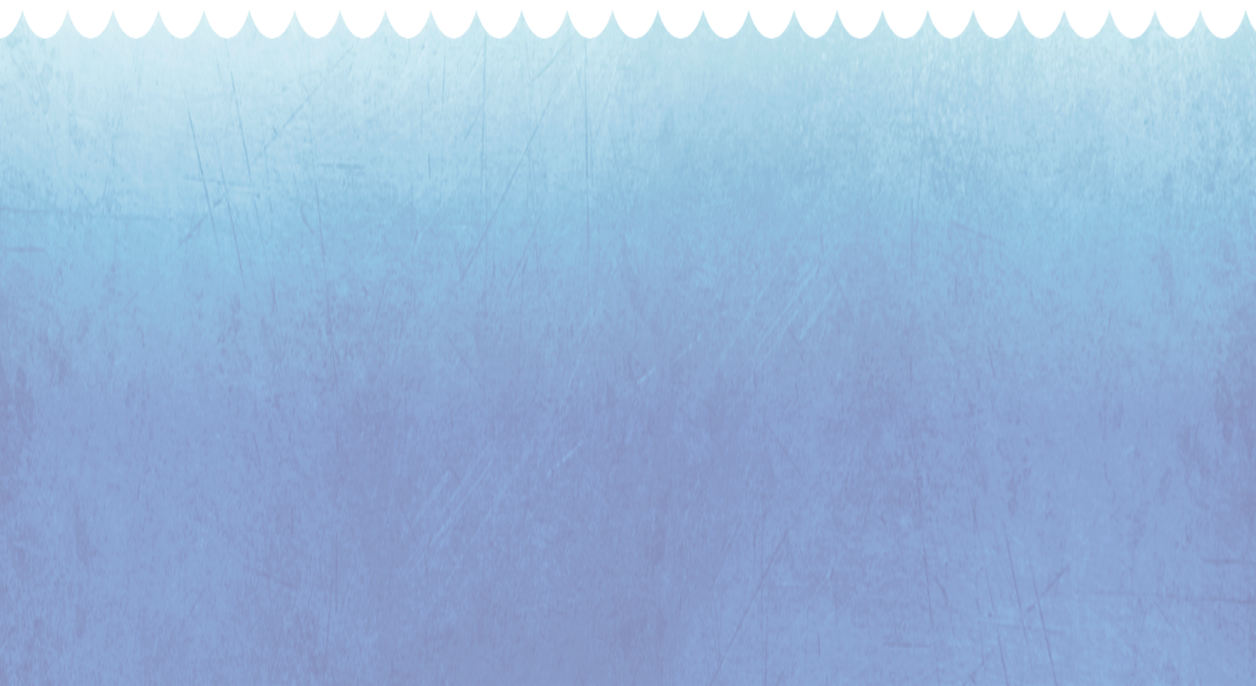 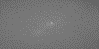 The Mine Deep Plankton Imager:
We use a Mini Deep Plankton Imager to image the depth profile as it’s being lowered (see animation)
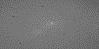 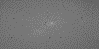 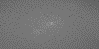 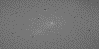 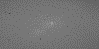 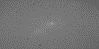 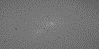 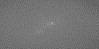 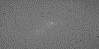 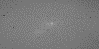 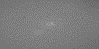 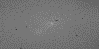 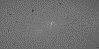 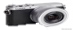 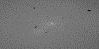 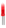 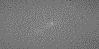 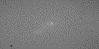 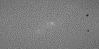 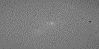 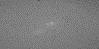 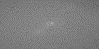 Run animation
Previous
Next
ProcessingImage to numbers and objects to classes
Copepod
Cladocera
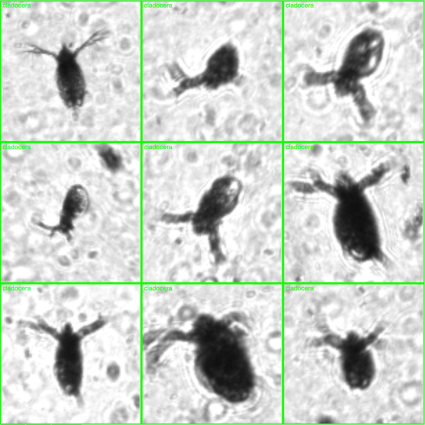 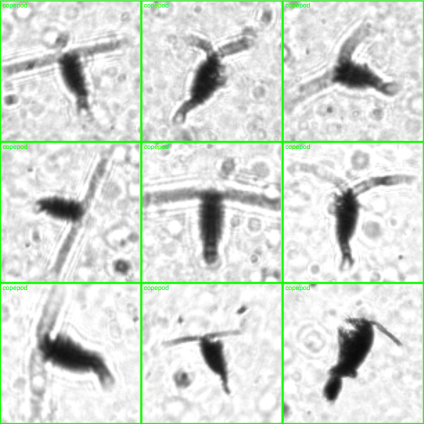 Each image goes through a processing “pipeline”. (start animation) 
First we have the RAW images
We increase objects to background contrast using flat-fielding
Detect objects within our set “region of interest” (size, pixel intensity, etc.) 
Classify the detected objects using a convolutional neural network
Start animation

This video might cause migraines or motion sickness
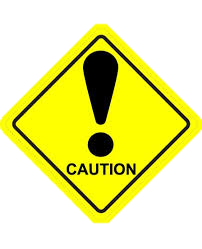 Rotifer
Other
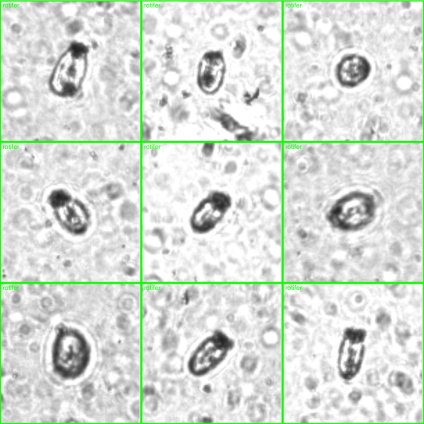 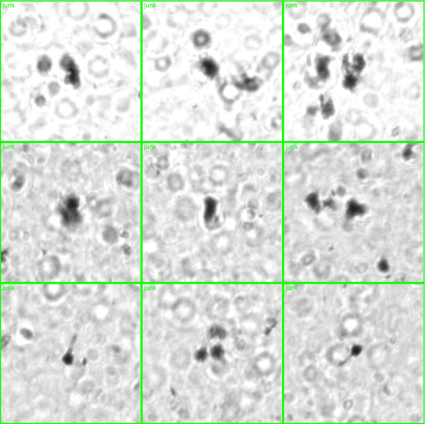 Previous
Next
Profile dataDifferences between day and night
Depth 
(m)
Day
Night
0 

5.0

7.5

10.0

12.5
PLAY
Previous
Next
CNNThe computer classifying objects
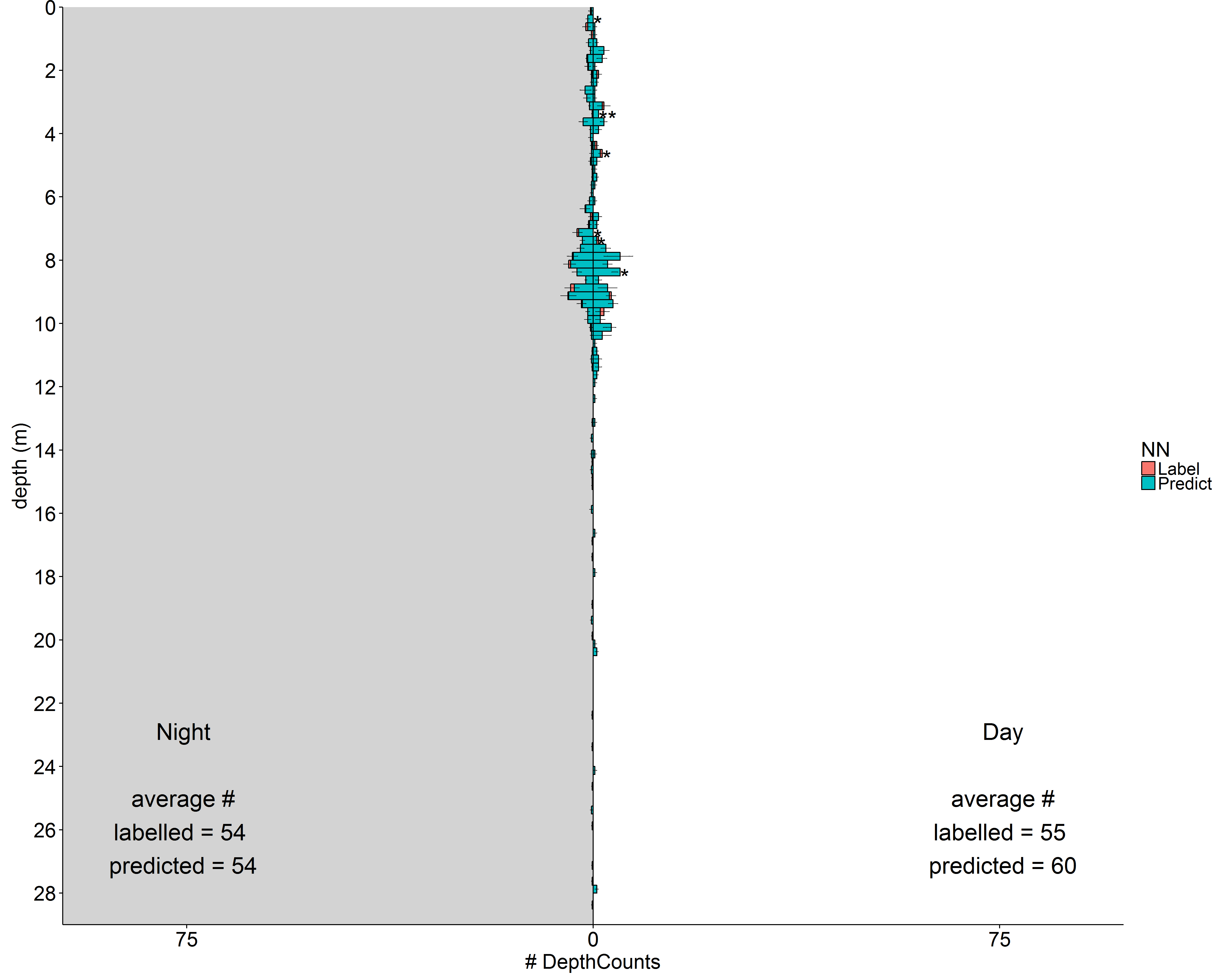 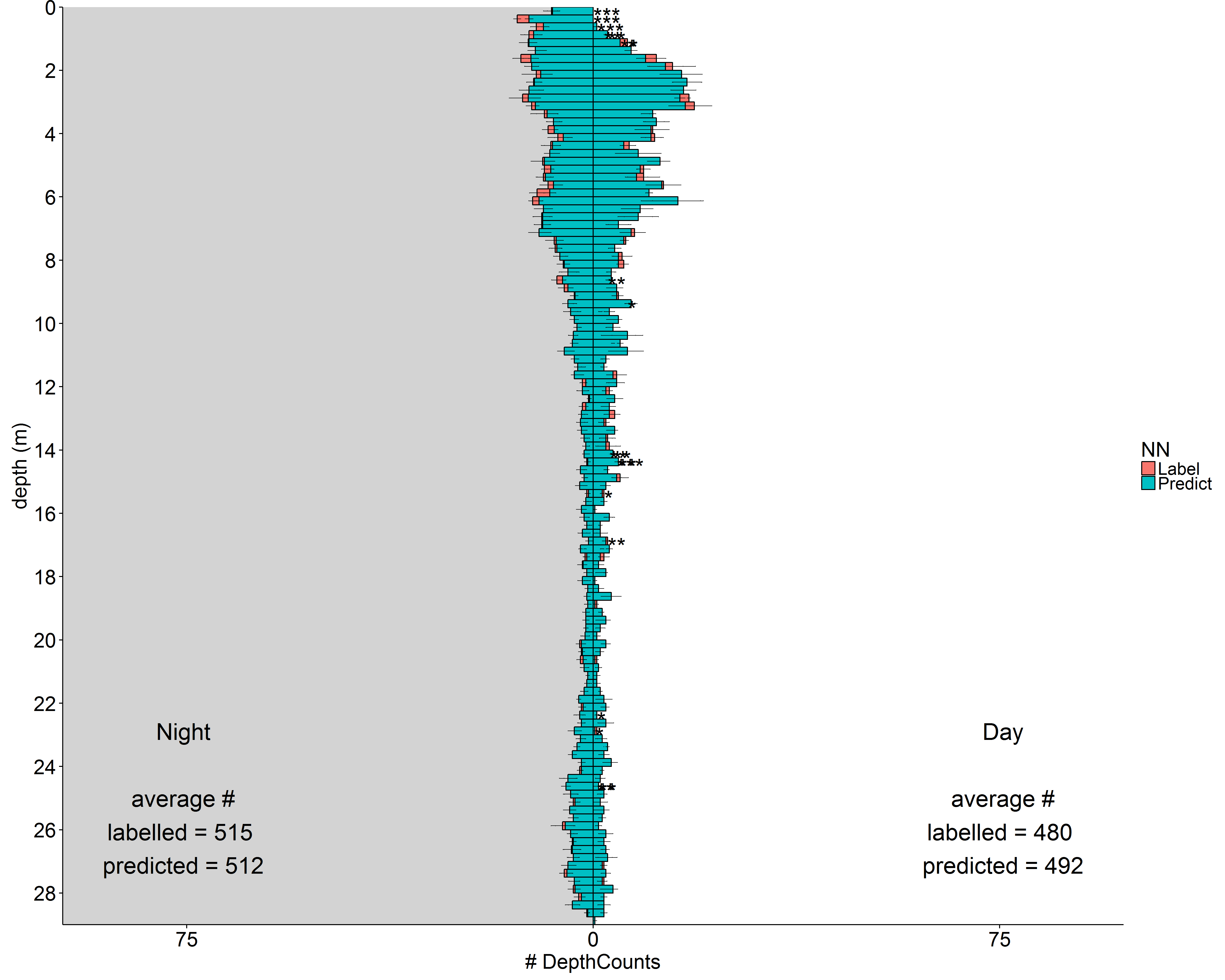 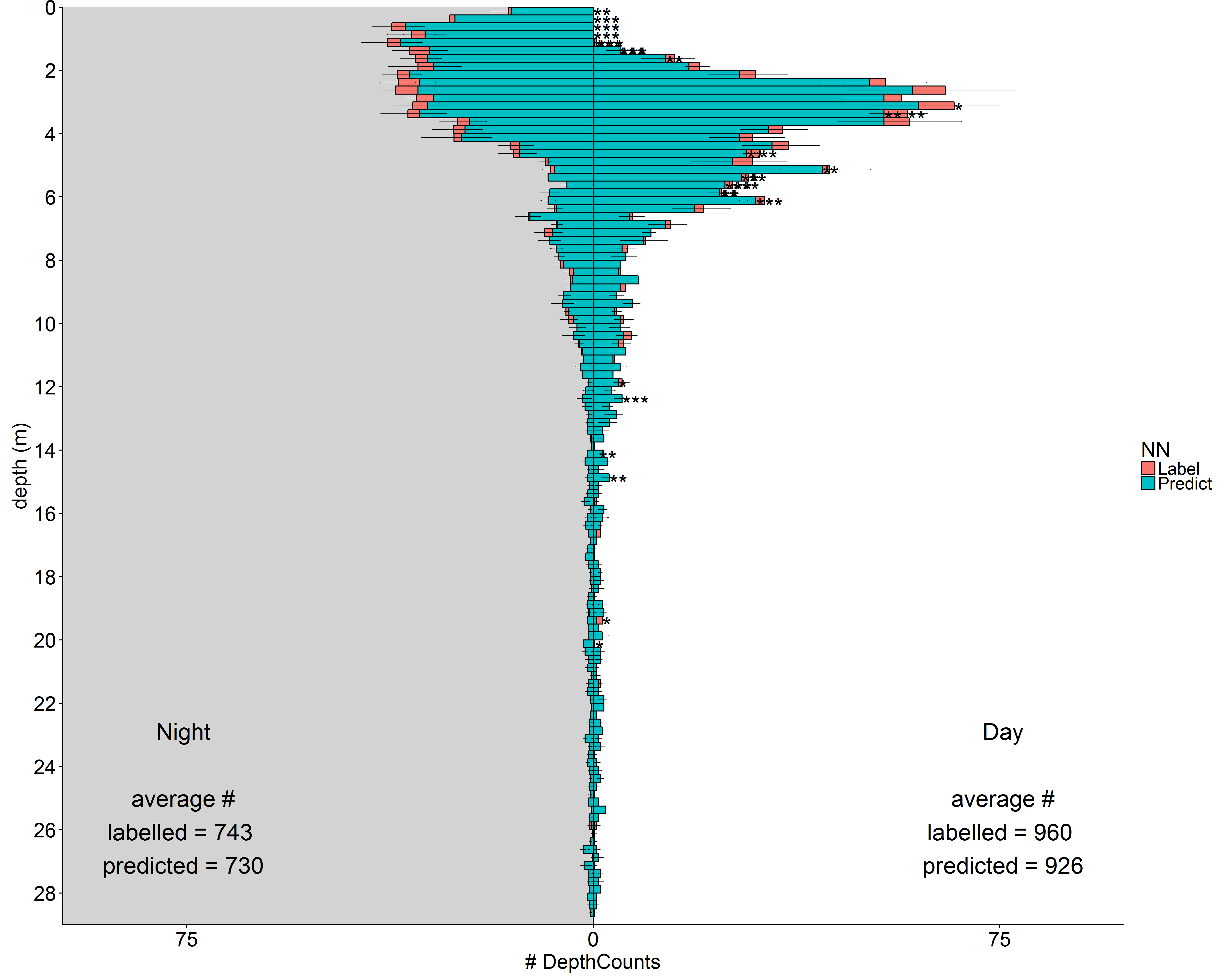 Accuracy: 
The CNN classifies with 84% accuracy
Number of classes:
Our CNN classifies 4 classes:
Cladoceran
Copepod
Rotifer
Rest
Red 	= human labelled
Cyan 	= CNN predicted
Cladocera
Copepod
Rotifer
Previous
Next
Results - The difference between old and new
Net sample
MDPI – depth bin = net
MDPI – depth bin = 4.00 m
MDPI – depth bin = 2.00 m
MDPI – depth bin = 1.00 m
MDPI – depth bin = 0.50 m
MDPI – depth bin = 0.25 m
MDPI – depth bin = 0.10 m
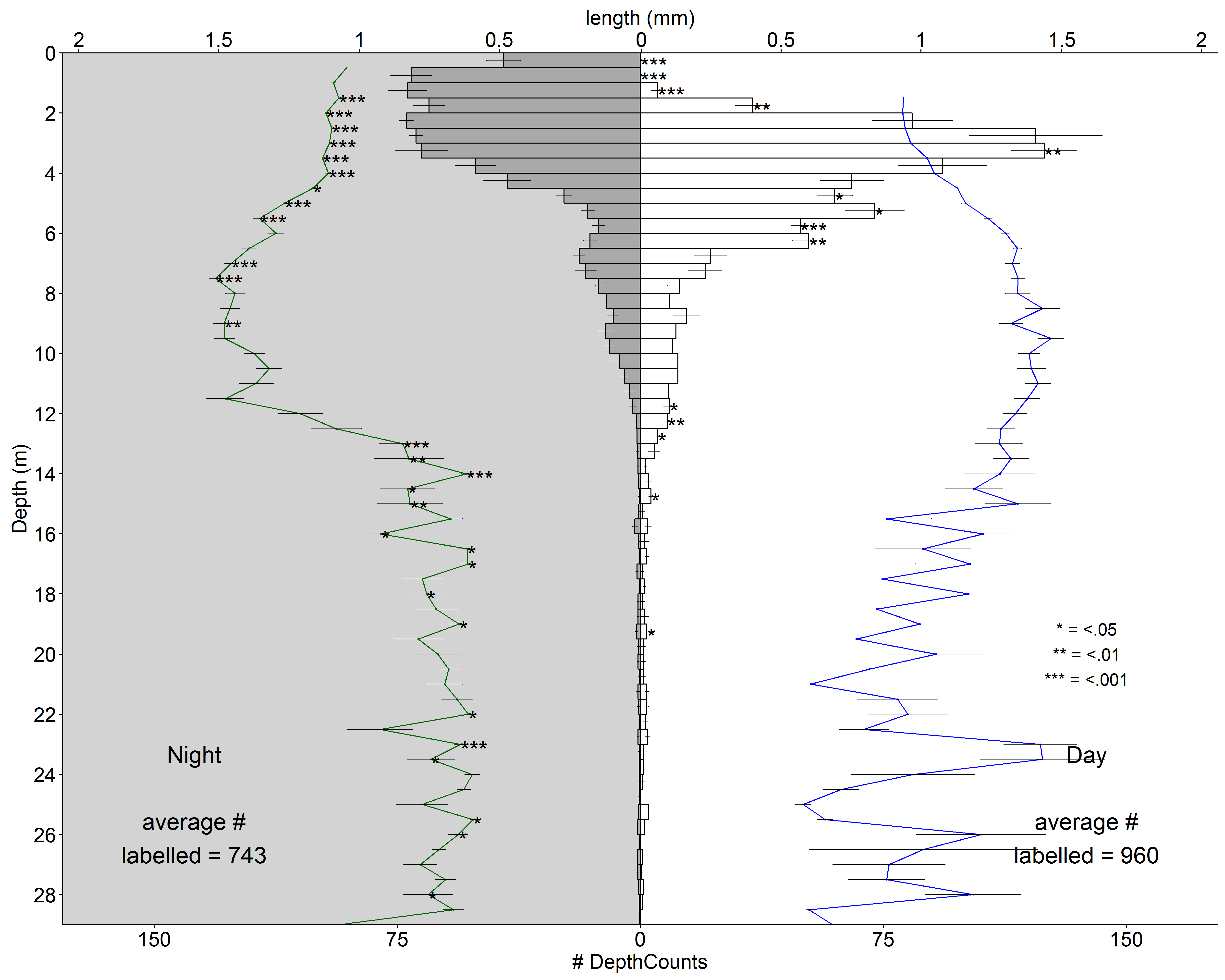 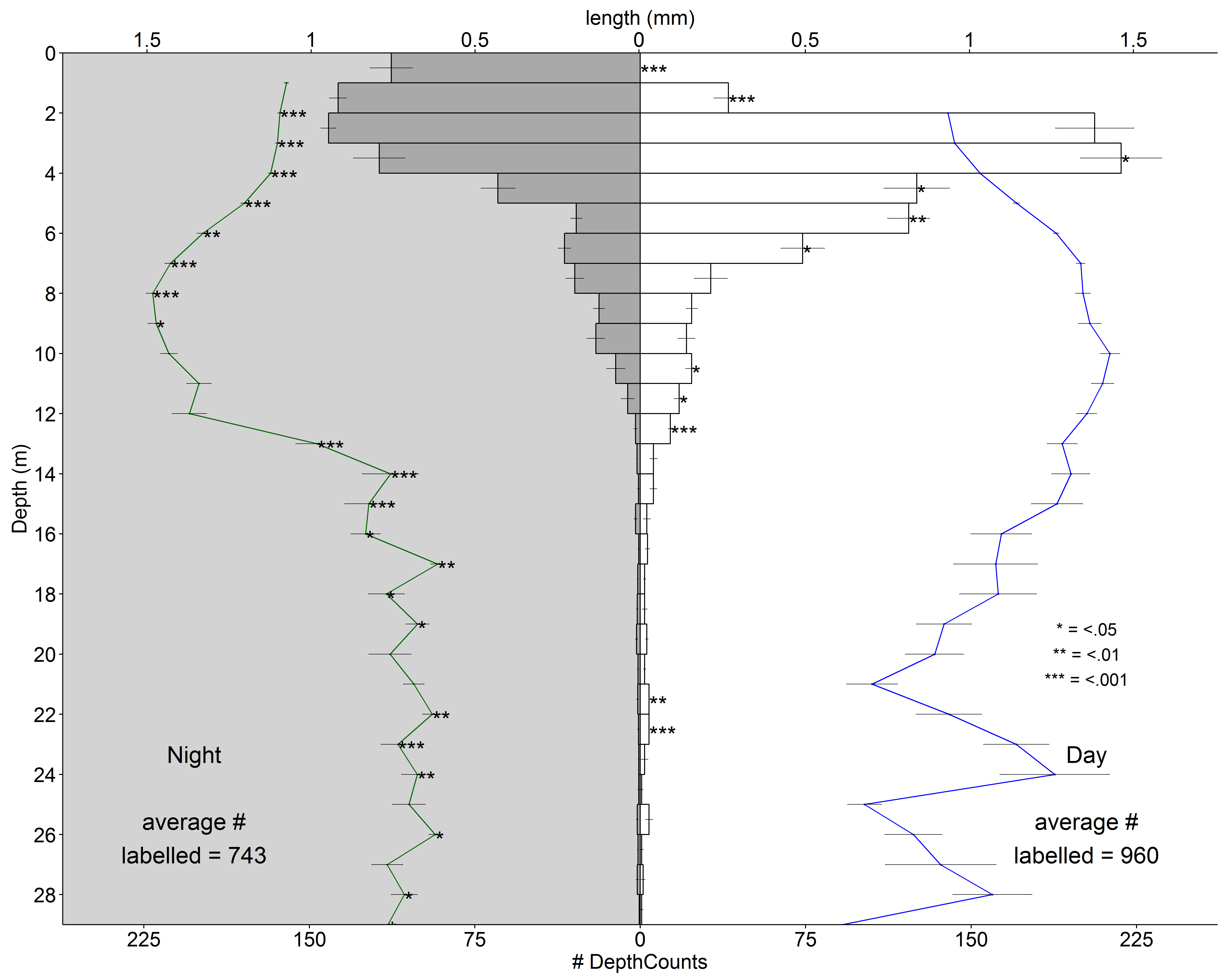 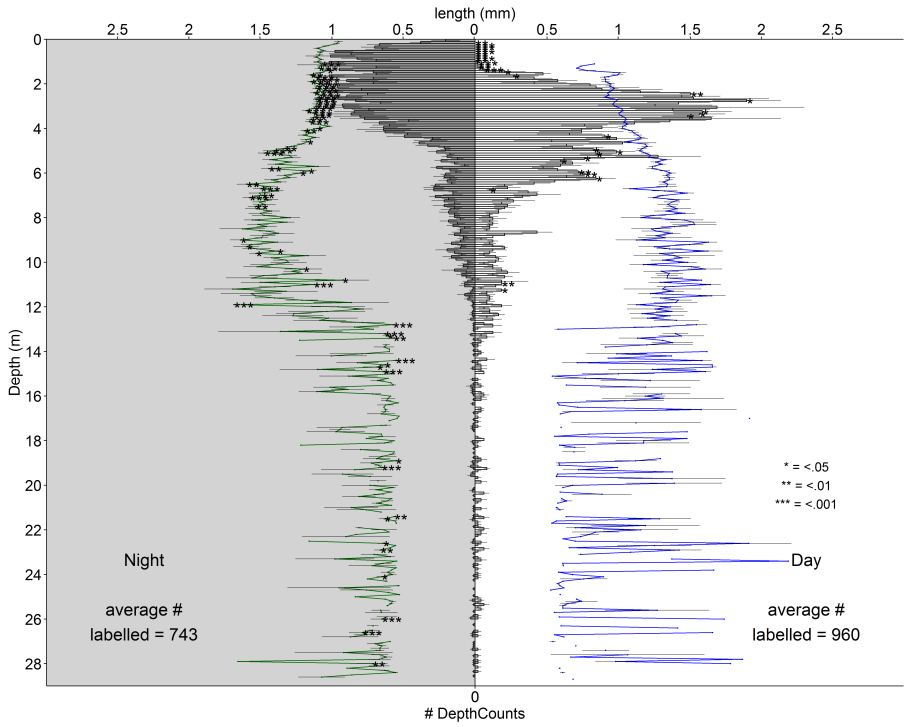 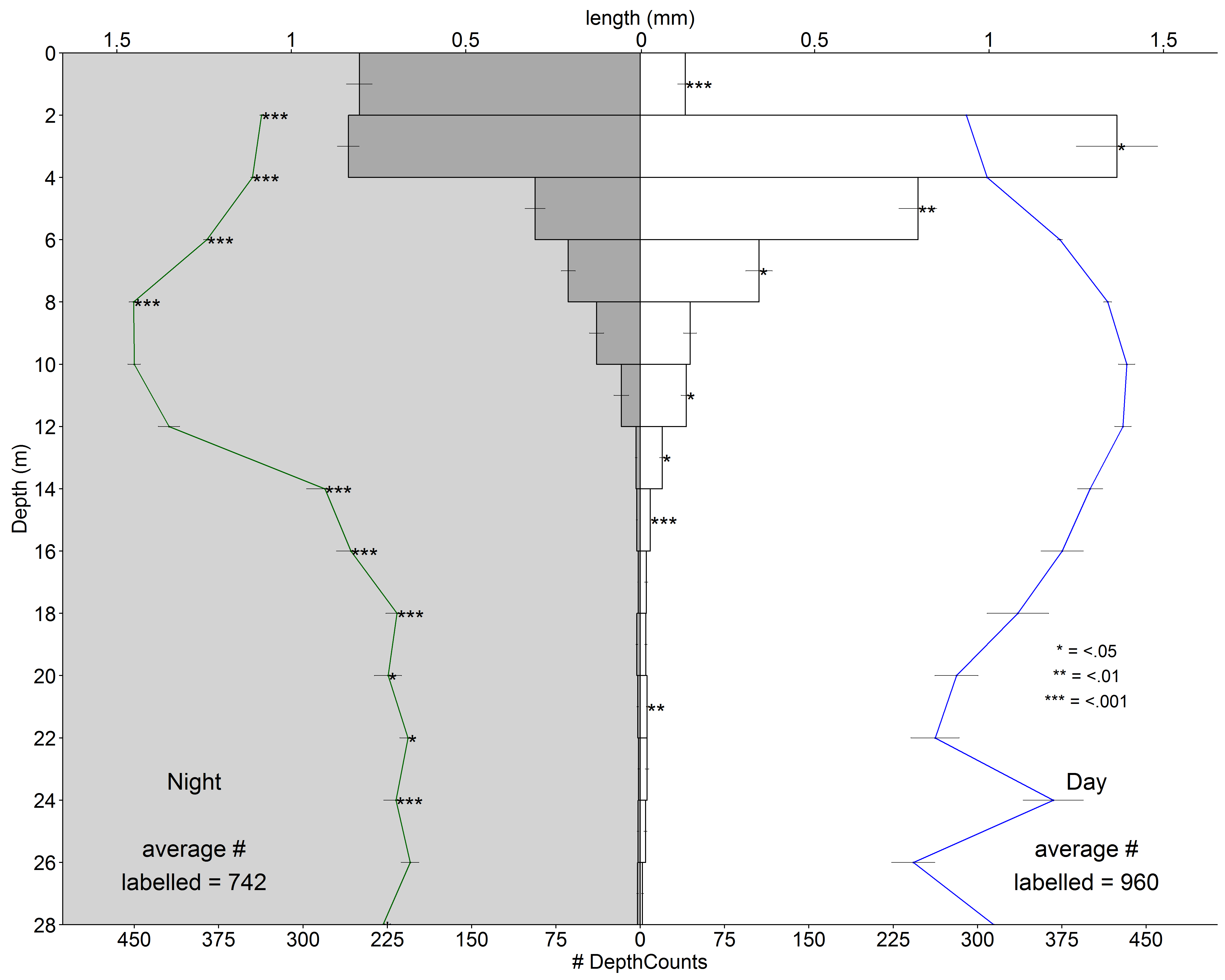 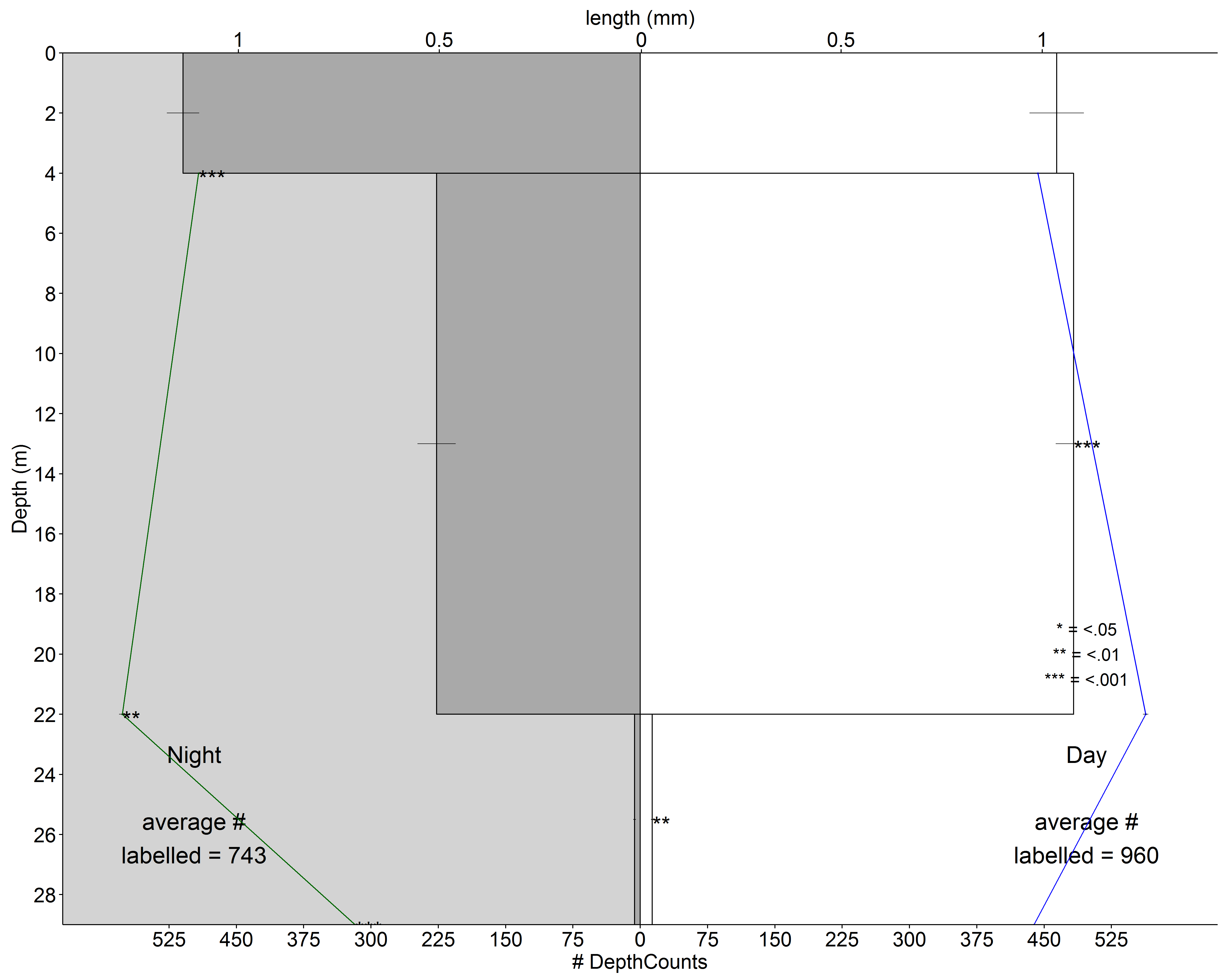 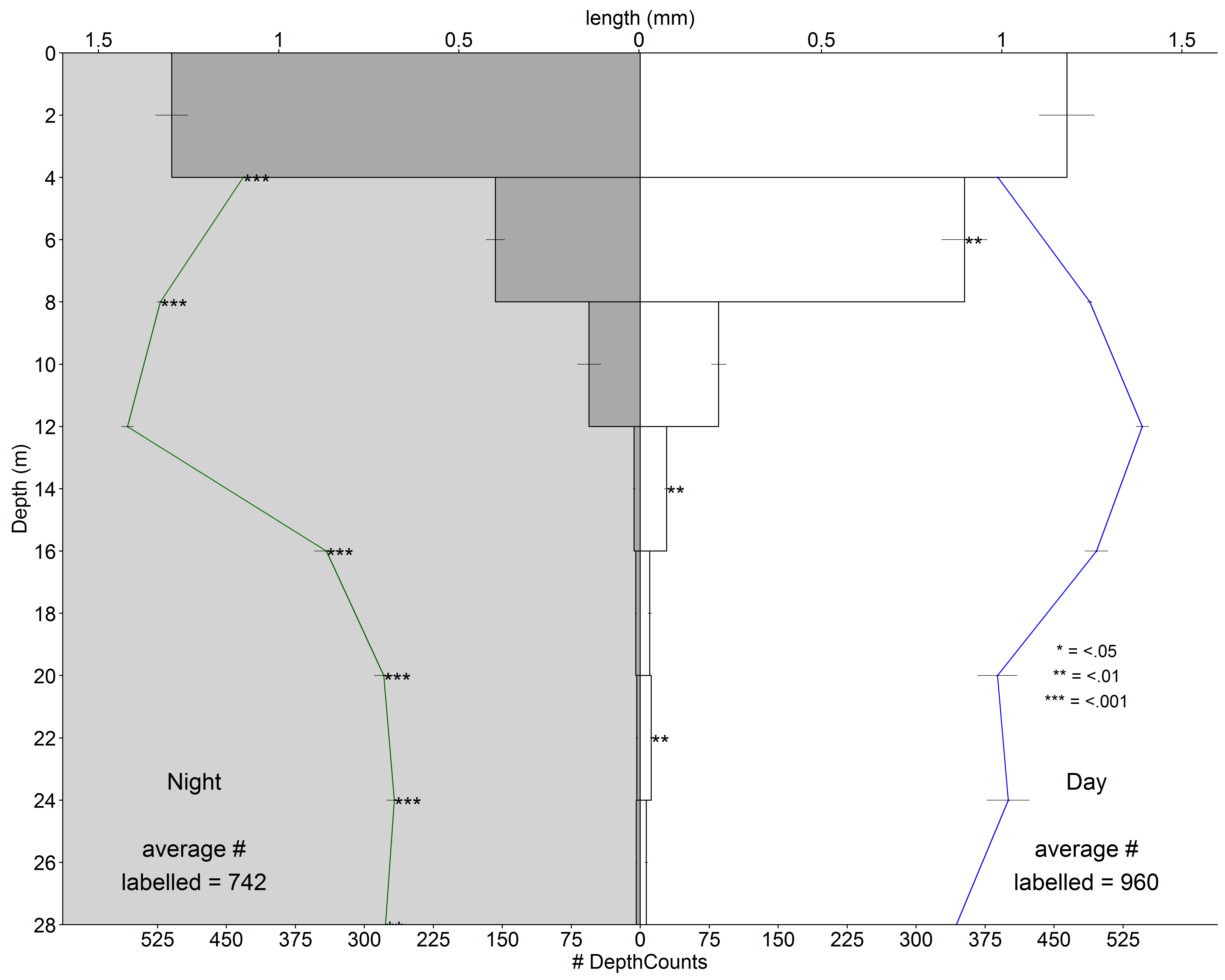 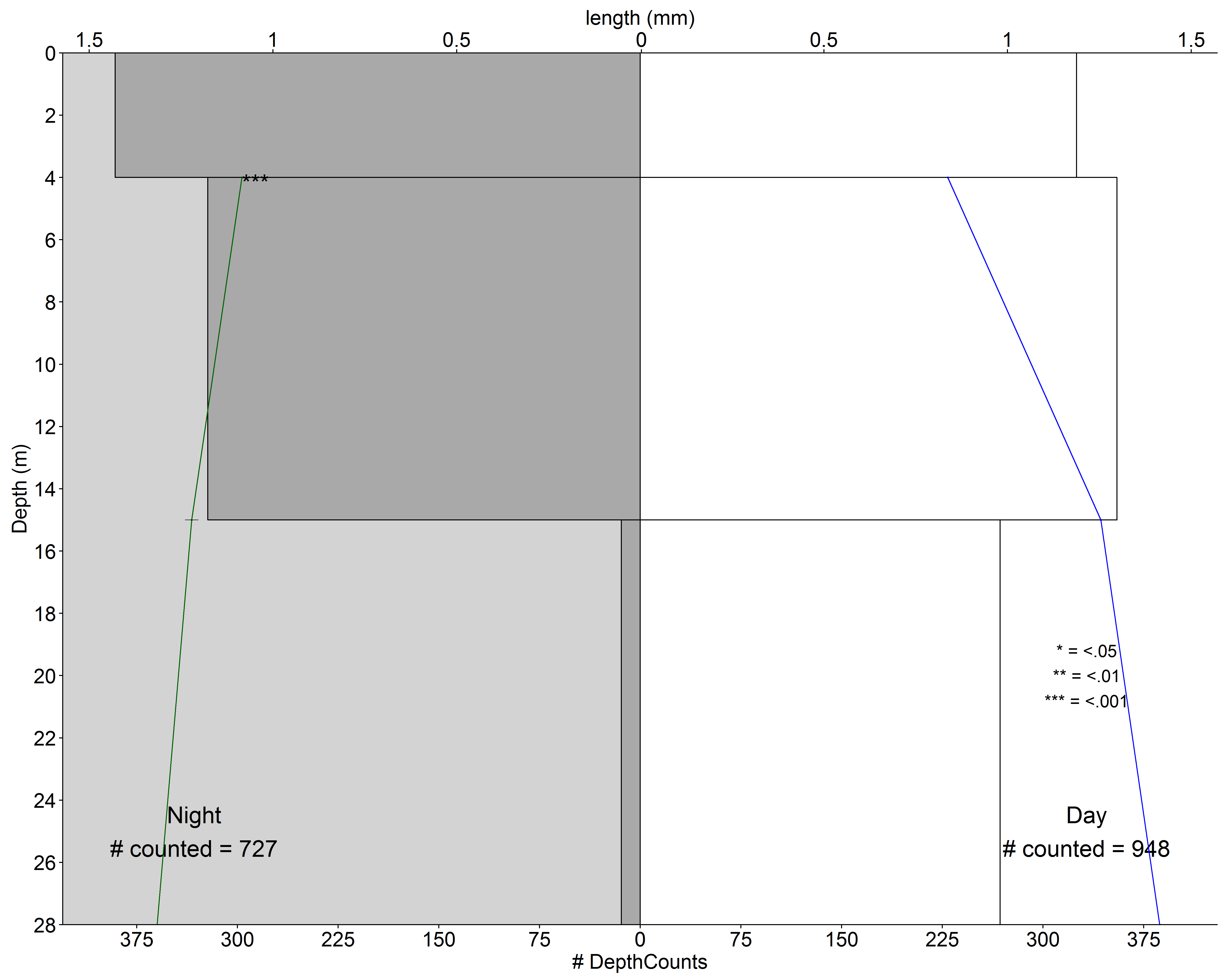 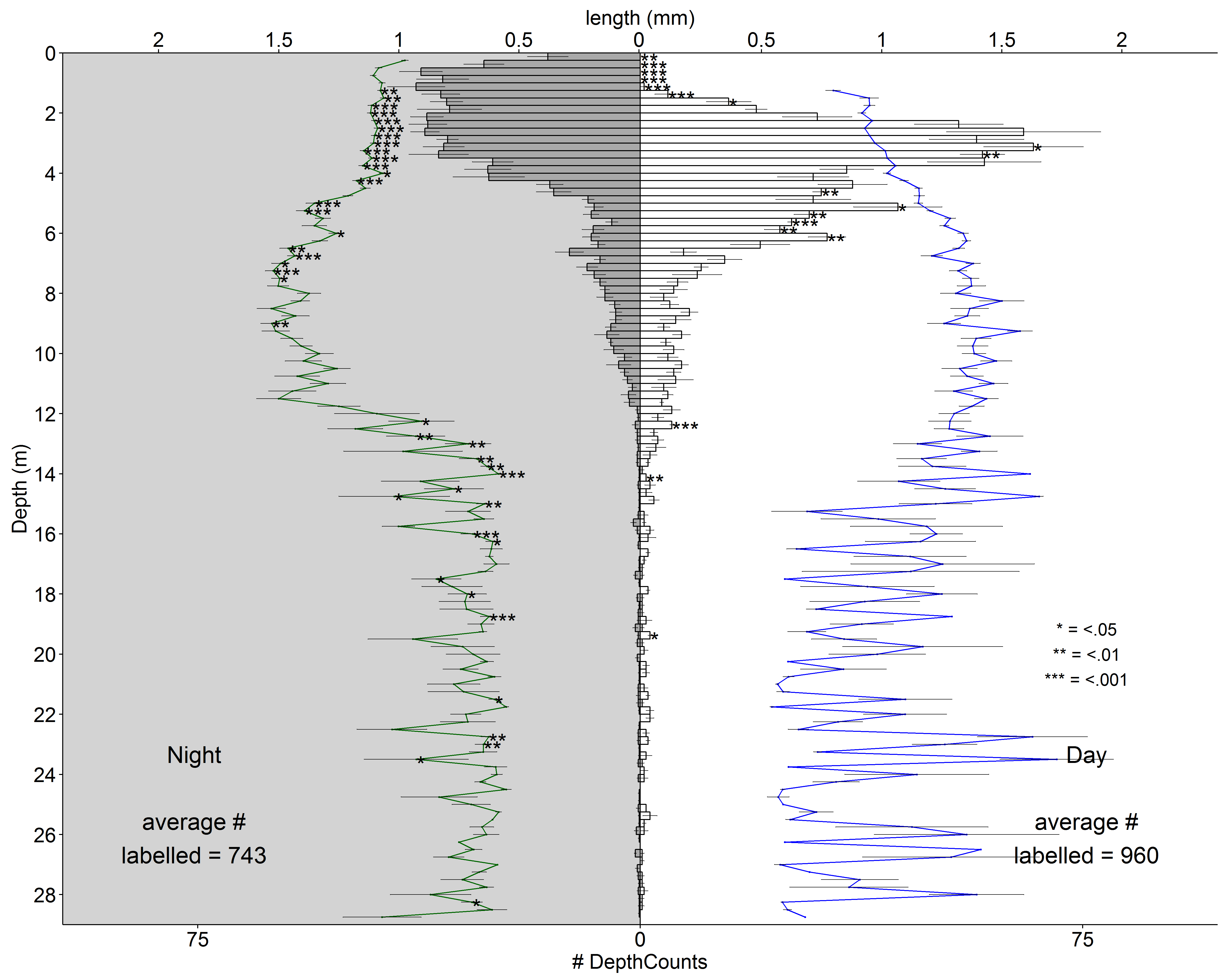 Bar 	= # Counts
Line 	= average size (mm)
Decrease resolution
Decrease resolution
Decrease resolution
Decrease resolution
Decrease resolution
Decrease resolution
Increase resolution
Increase resolution
Increase resolution
Increase resolution
Increase resolution
Increase resolution
Previous
Next
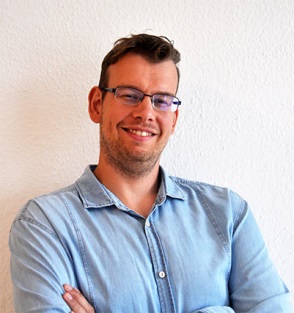 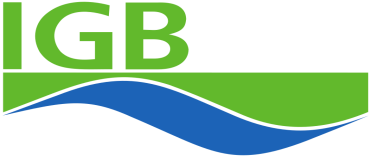 Leibniz-Institute of 
	Freshwater Ecology 	and inland Fisheries
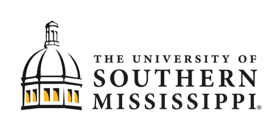 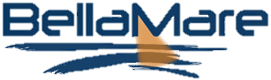 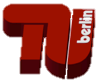 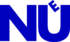 Check out our blog on Research Gate and stay updated! Just search:
Automatic species identification using deep learning methods
(also check it when you’re curious about our backgrounds)
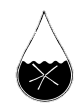 Institute of Hydrobiology
High-resolution automated approaches to study 
in situ mesozooplankton abundance and migration
Back to menu
Tim Walles1, Ghassen Bacha2, Erik Bochinski2, Volker Eiselein2, Jens Nejstgaard1
1Leibniz-Institute of Freshwater Ecology and Inland Fisheries (walles@igb-berlin.de), Experimental Limnology IGB, 
2Communication Systems Group, Technische Universität Berlin
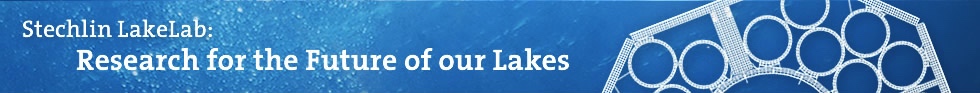